Практикум. Digital engagement. Практическая виртуальная музеология
К.и.н., доцент кафедры новейшей истории России
Центр цифровой гуманитаристики ПГНИУ
Поврозник надежда Георгиевна
Цифровые музейные коллекции
Взгляд в прошлое: реальные музеи и демонстрация экспонатов
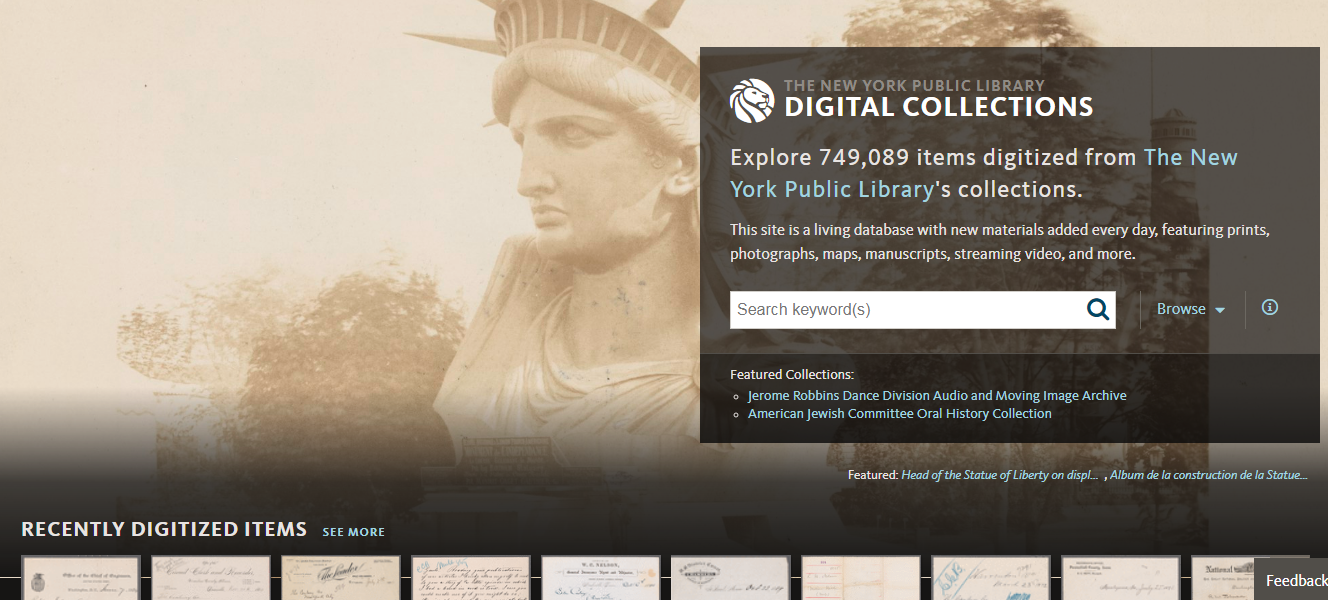 Ресурсы виртуальных музеев в гуманитарных исследованиях
Источниковая база
Многообразие типов и видов источников
Метаданные
Кроссплатформенные возможности аггрегаторов
Связывание данных
Виртуальные музеи и образование
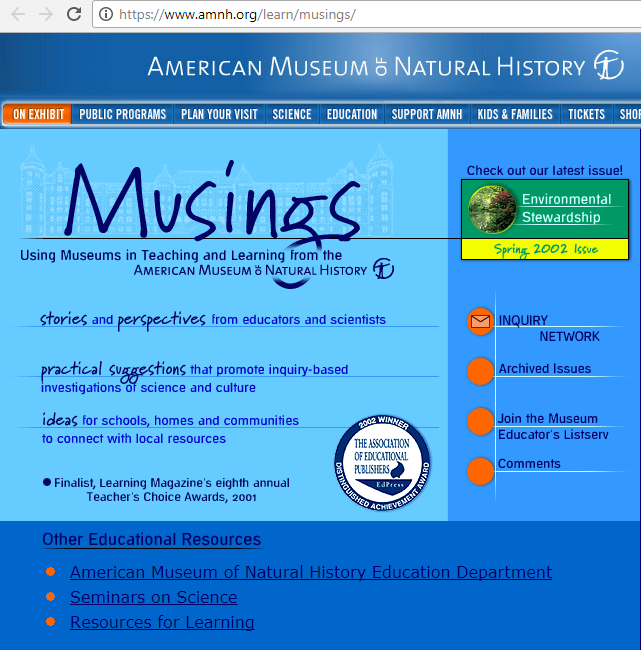 Интерактивный музей и виртуальный интерактивный музей
Предполагает наличие форм и методов взаимодействия с аудиторией.
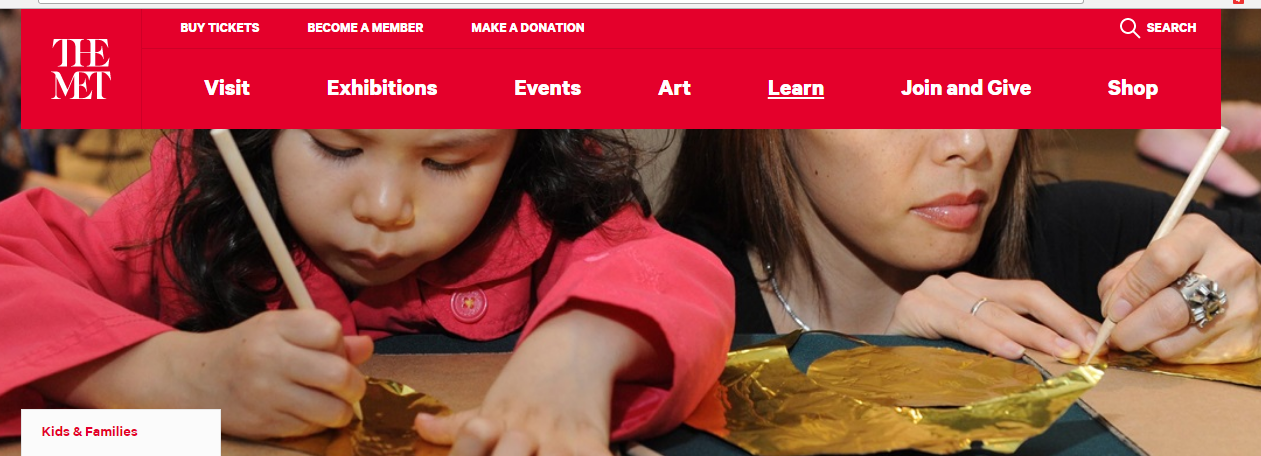 Виртуальные экскурсии
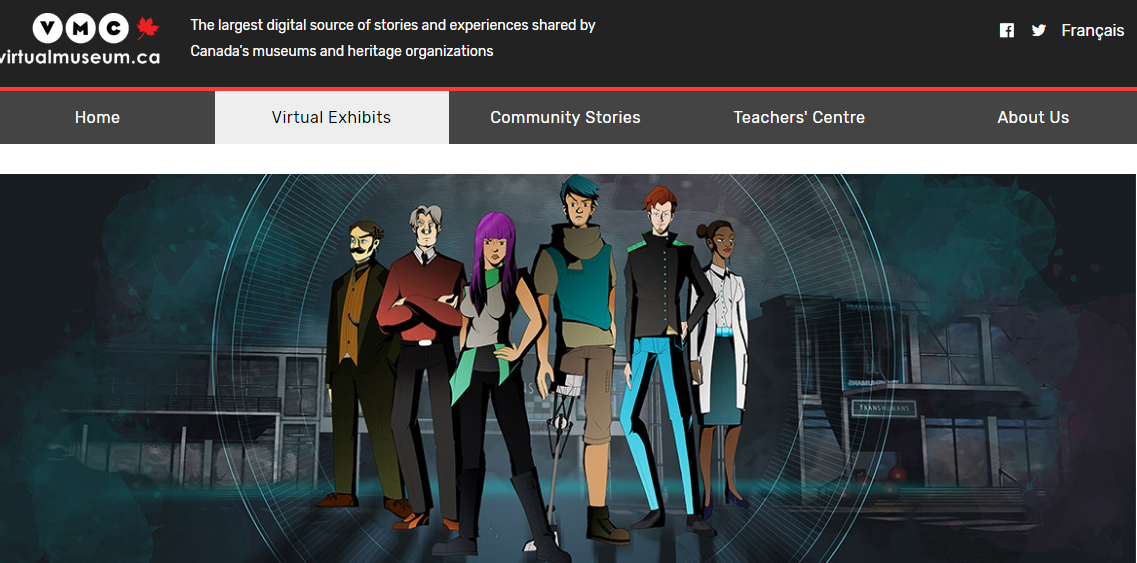 Виртуальные игры
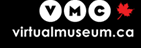 VR. Виртуальные туры
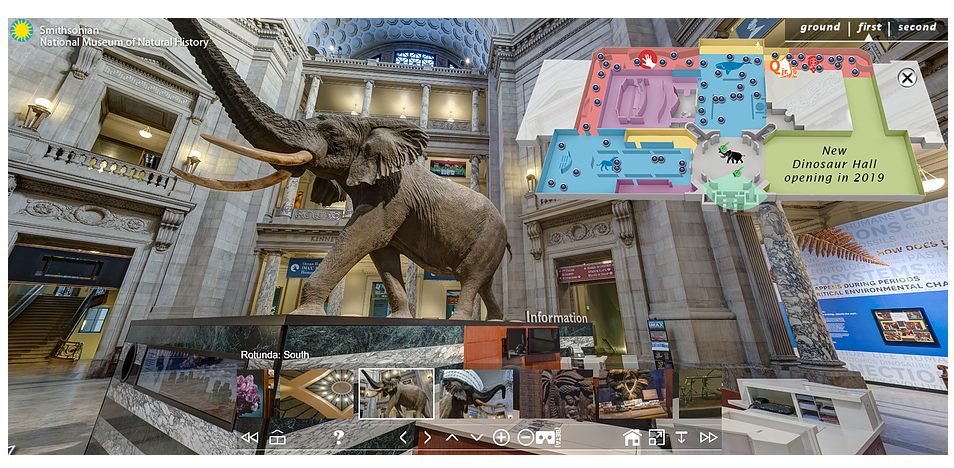 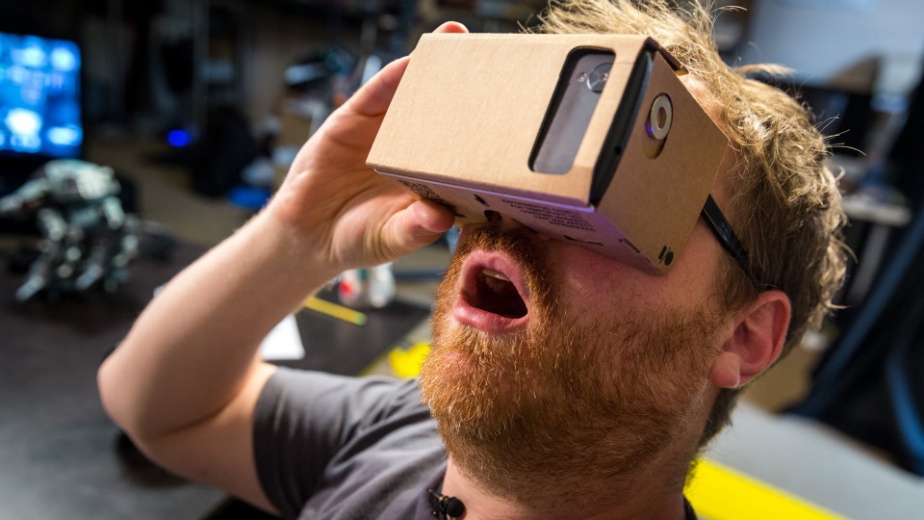 Виртуальный музей как инструмент маркетинга
Медиа-продвижение
Социальные сети
Документальные фильмы
Видео-ролики 
Мемы
Анимации
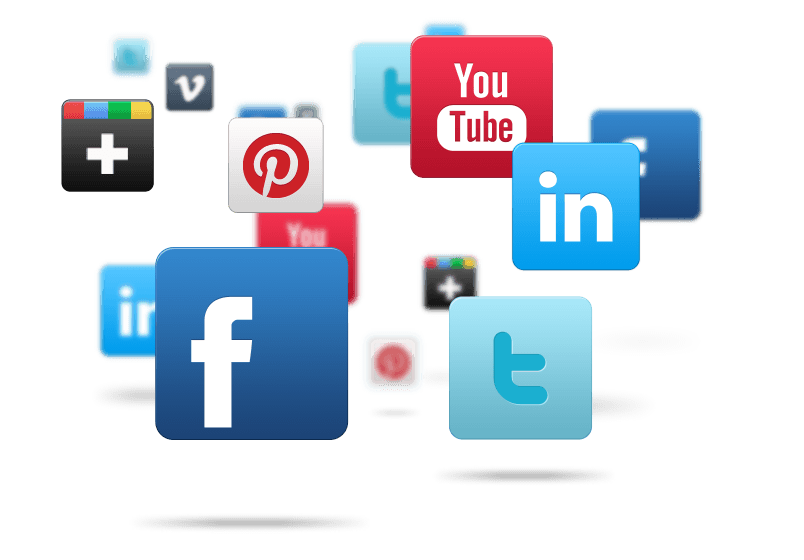 Мемы
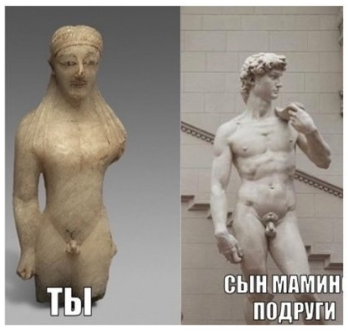 Мемы в музее
Точки для селфи
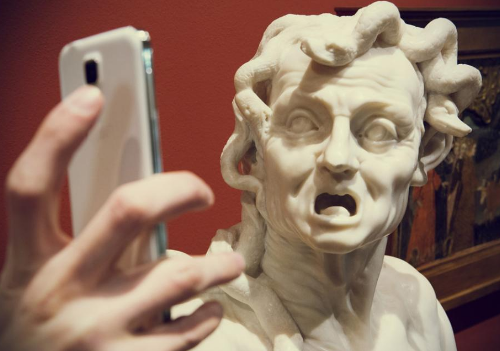 Анимации
Размещение на каналах Телеграмм, Youtube, Перископ
Удовлетворение познавательного интереса, формирование любопытства содержанием

Hermitage Museum pictures animation
Royal Cornwall Museum - Iset-Tayef-Nakht animation
Versailles Museum - Madame Clotilde Animation
Этапы создания анимации
Разработка идеи. Основная концепция 
Цель
Проблема
Аудитория
 …
Этапы создания анимации
Разработка идеи. Основная концепция 
Подбор материала и написание сценария
Развитие сюжета
Экспозиция (информация до…), завязка (начало события), развитие действия (выявление связей и основные события), кульминация (пик событий), развязка и эпилог. 
Герой / действующие лица
Место(а) действия
Этапы создания анимации
Разработка идеи. Основная концепция 
Подбор материала и написание сценария
Техника исполнения и софт
ПО для создания анимации, Adobe Flesh Professional CC
Обработка звука (Audacity) 
Программа для монтажа
Этапы создания анимации
Разработка идеи. Основная концепция 
Подбор материала и написание сценария
Техника исполнения и софт
Текстовое и звуковое сопровождение
Раскадровка (подробный план ролика)
Реализация